Challenge yourself and join GC Europe Academic Excellence Contest!
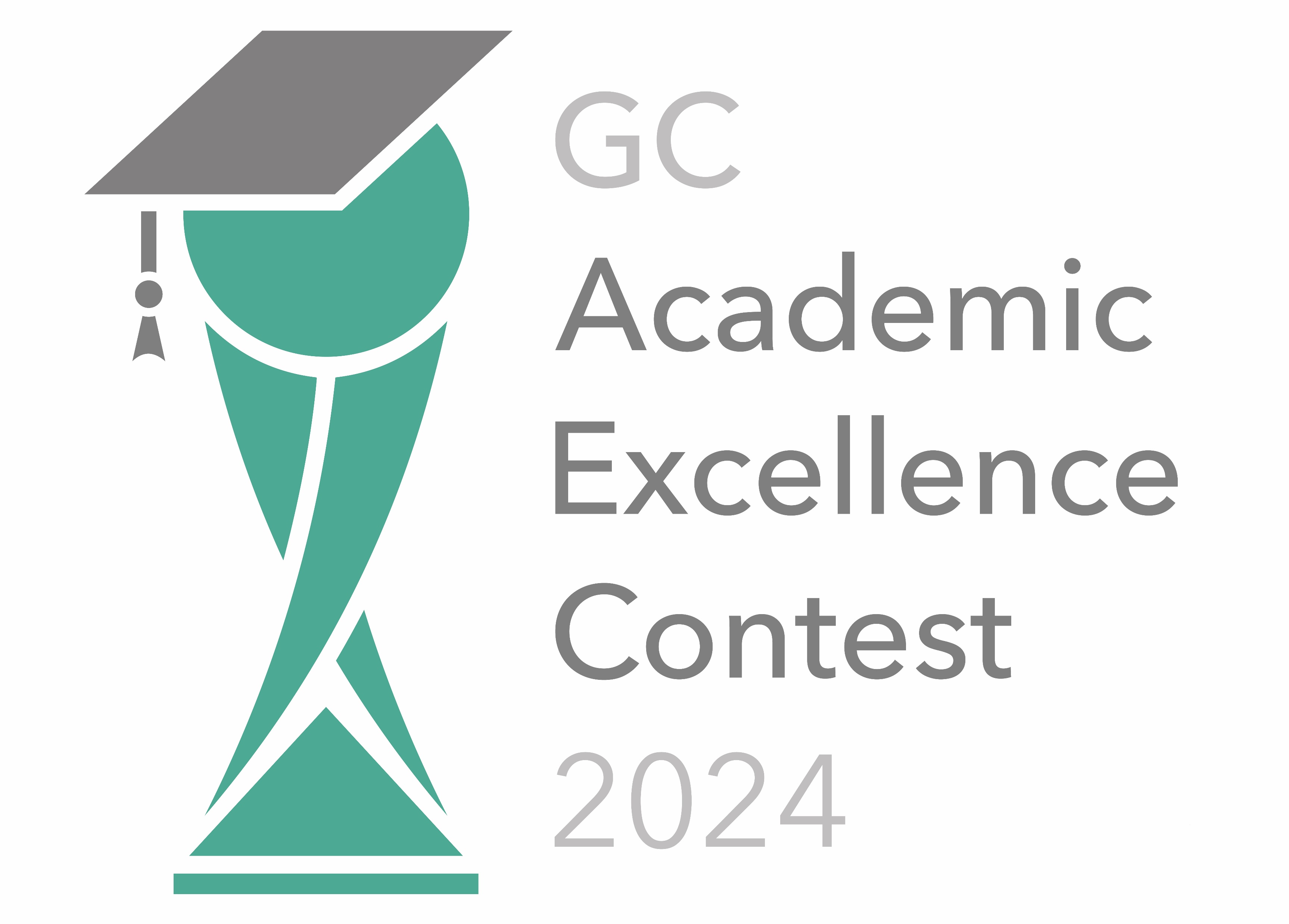 GC Academic Excellence Contest 2024
Thanks for your participation in this contest!

In order to give each participant the same chance, we kindly ask you to respect the following guidelines
Each step mentioned in slide 3 should be present in your presentation (when relevant to your case)
Do not exceed 10 minute presentation time
GC Academic Excellence Contest 2024
2
Outline of your presentation
Case description
Anamnesis & Age
Chief complaint & expectations from patients
Pre-operative view
1 Frontal view with smile
Optional: 2 Side views
Description of treatment plan
Wax-up creation
a. Optional: Impression / scan
b. Optional: creation of the silicone key
Shade selection
Prepared teeth (in case preparation to tooth structure was done)
Bonding application
Fitting of the silicone key
Injection process with G-aenial Universal Injectable
Isolation / moisture control
Injection phase (indicate the used technique with pictures)
Light-curing
10. Finishing & Polishing
11. Final situation
a. Optional: occlusion check
12. Final situation at recall
GC Academic Excellence Contest 2024
3
1. Case description
Anamnesis & Age
Chief complaint & expectations from patients
GC Academic Excellence Contest 2024
4
2. Pre-operative view
1 Frontal view with smile
Optional: 2 Side views
GC Academic Excellence Contest 2024
5
3. Description of treatment plan
GC Academic Excellence Contest 2024
6
4. Wax-up creation
a. Optional: Impression / scan
b. Optional: creation of the silicone key
GC Academic Excellence Contest 2024
7
5. Shade selection
GC Academic Excellence Contest 2024
8
6. Prepared teeth
(in case preparation to tooth structure was done)
GC Academic Excellence Contest 2024
9
7. Bonding application
GC Academic Excellence Contest 2024
10
8. Fitting of the silicone key
GC Academic Excellence Contest 2024
11
9. Injection process with G-aenial Universal Injectable
Isolation / moisture control
Injection phase (indicate the used technique with pictures)
Light-curing
GC Academic Excellence Contest 2024
12
10. Finishing & Polishing
GC Academic Excellence Contest 2024
13
11. Final situation
Optional: occlusion check
GC Academic Excellence Contest 2024
14
12. Final situation
GC Academic Excellence Contest 2024
15
13. Final situation at recall
GC Academic Excellence Contest 2024
16